When Accessibility Becomes Performance. Sign Language Interpreting in Music and Live Concerts
Dr. Angela Tiziana Tarantini - Marie Curie Research Fellow 
School of Modern Languages and Translation - Cardiff University
This project has received funding from the European Union’s Horizon 2020 research and innovation programme under the Marie Skłodowska-Curie grant agreement No 101024733
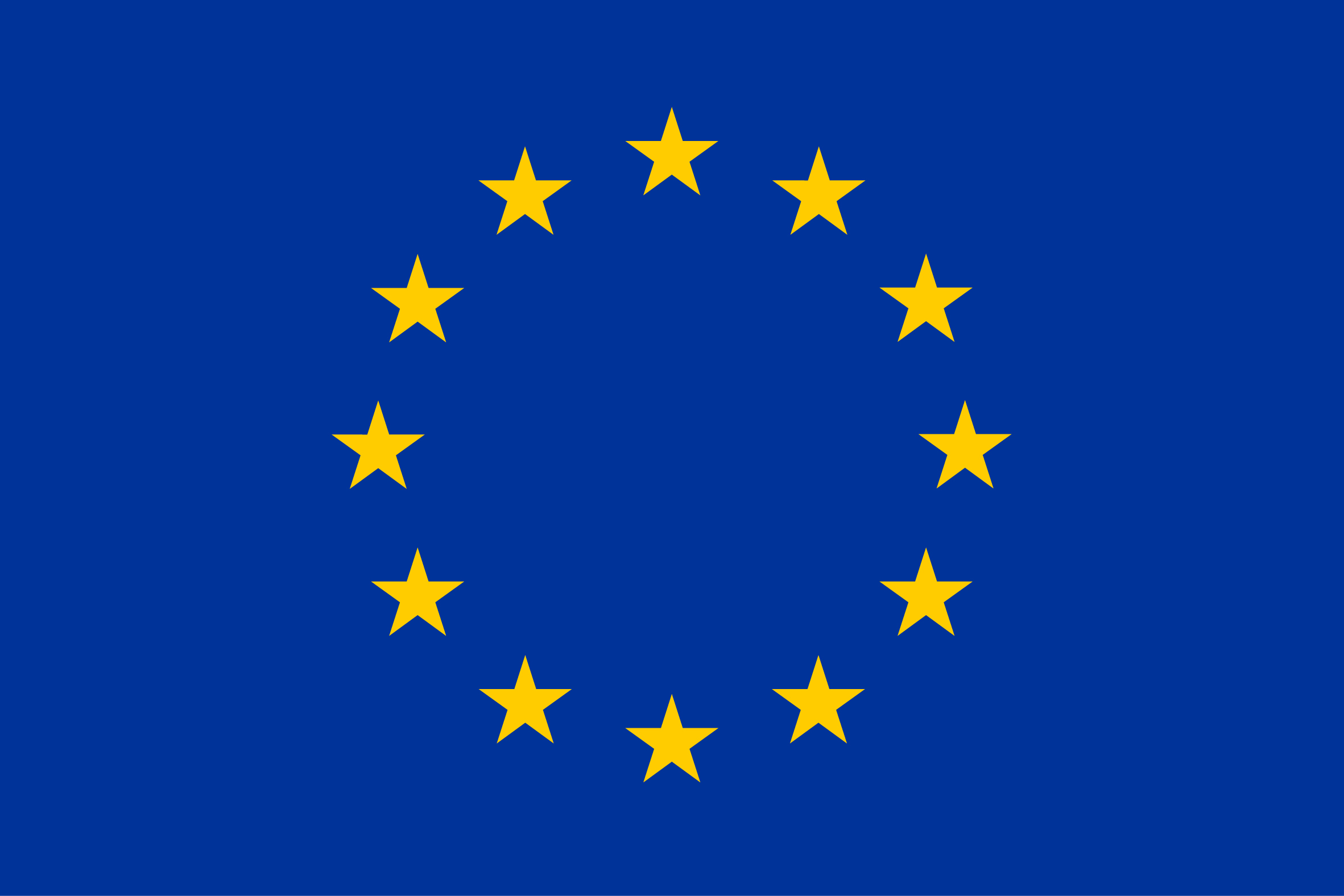 Aim: to analyse the work of sign language interpreter-performers who “translate a hearing-centric music world into a visual one” by transposing songs and live concerts into sign language. WABP seeks to identify ways in which interpreter-performers embody nonverbal elements of a song (rhythm, pitch, etc.), which I call “patterns of performativity” to translate music into a visual art form fully accessible to d/Deaf and hard-of-hearing people.
OBJECTIVES
TIS Theory: To establish performativity as an area of research and practice in Accessibility Studies.
To increase the potential for participation in the arts of the d/Deaf and HoH
Translation as “performative rewriting” 

Translation for the stage “occurs not only discursively, […] but also performatively, through the negotiation of multiple languages in performance and the creative juxtaposition of those languages with the actor’s body […]” (Marinetti 2018b, 129).
Accessibility Studies scholar Gian Maria Greco: importance of access to the arts (Greco 2017). 

IP and diversity speaker Galloway Gallego: “how can a hearing person decide what truly constitutes access to a person with hearing loss?” (Galloway Gallego 2017).
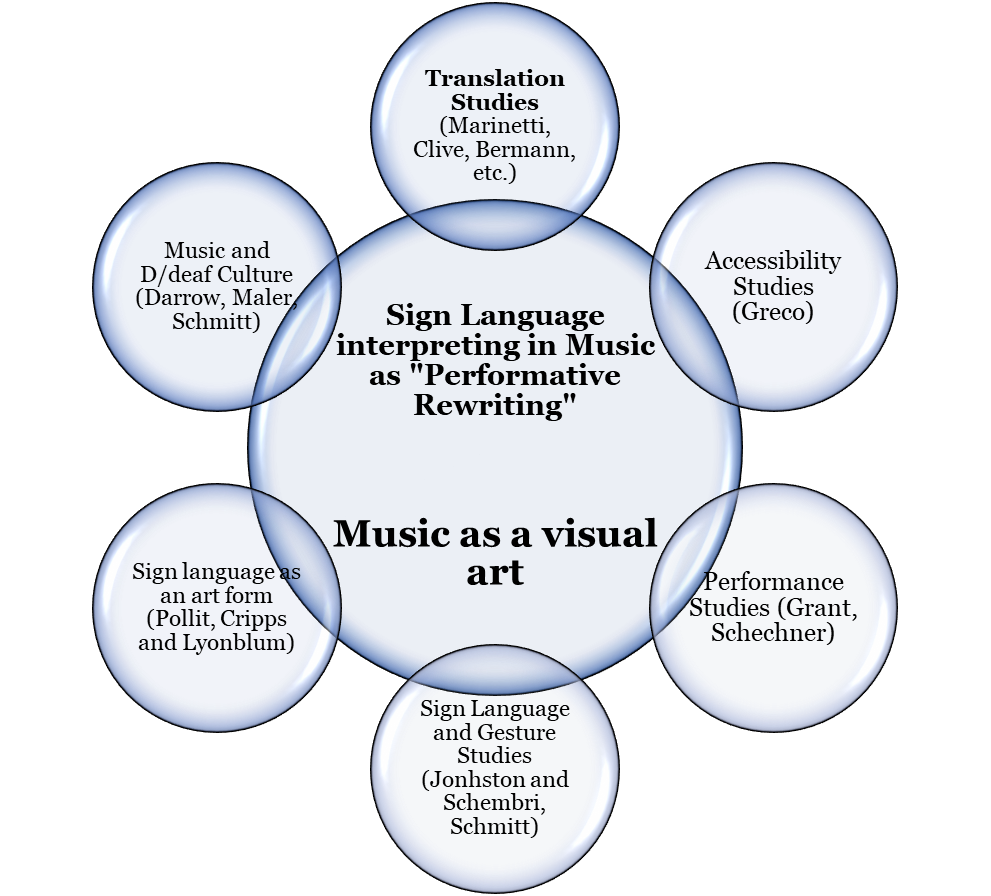 Performativity: Element and carrier of accessibility
Thank 
you
Preliminary Bibliography
Aaltonen, Sirkku. 2013. “Theatre translation as performance.” Target, 25(3): 385-406.
Baldo, Michela. 2019. “Translating Spanish Transfeminist Activism into Italian. Performativity, DIY, and Affective Contaminations.” gender/sexuality/italy, 6, 66-84, p. 74. http://www.gendersexualityitaly.com/?p=3388. 
Benfield, Jo Rose. 2013. ASL Fusion 2013: Clarity by Jo Rose Benfield / MicBergsma. https://www.youtube.com/watch?v=G-GiwUvQrI4. Accessed on 14/06/2020. 
Benfield, Jo Rose. 2014. Sign Language Rap Battle with Wiz Khalifa (with Holly Maniatty, Jo Rose Benfield, and Amber Galloway Gallego). https://www.youtube.com/watch?v=YyEQxJX8eN0. Accessed on 14/06/2020 
Bermann, Sandra. 2014. "Performing Translation." In A Companion to Translation Studies, edited by Sandra Bermann and Catherine Porter, 285-297. West Sussex: John Wiley & Sons, Ltd, p. 288 (among others).
Bigliazzi, Silvia, Peter Kofler, and Paola Ambrosi. 2013. "Introduction." In Theatre Translation in Performance, edited by Silvia Bigliazzi, Peter Kofler and Paola Ambrosi, 1-26. New York, NY: Routledge Taylor & Francis, p. 1.
Cagle, Keith M., and Brenda Nicodemus, eds. 2015. Signed Language Interpretation and Translation Research. Selected Papers from the First International Symposium. Washington, District of Columbia: Gallaudet University Press (among others).
Cheetham, Dominic. 2016. "Literary Translation and Conceptual Metaphors: From Movement to Performance."  Translation Studies 9 (3):241-255. doi: 10.1080/14781700.2016.1180543.
Cripps, Jody H., & Ely Lyonblum. 2017. “Understanding the use of signed language for making music.” SASLJ, 1(1), 78-95. 
Darrow, Alice-Ann. 2006. “The Role of Music in Deaf Culture: Deaf Students' Perception of Emotion in Music.” Journal of Music Therapy, 43(1): 2–15, p. 2.
Galloway Gallego, Amber. 2015. “Amber Galloway Gallego Hip Hop ASL Interpreter and Diversity Speaker”https://www.youtube.com/watch?v=vTFFhgewe8c. Accessed on 19/08/2020 (among others).
Galloway Gallego, Amber. 2016. “Under the Bridge American Sign Language” https://www.youtube.com/watch?v=MGRWeKeh9NE. Accessed on 14/06/2020. 
Galloway Gallego, Amber. 2017. “How sign language can bring music to life.” TedTalk. https://www.youtube.com/watch?v=dkfCD7c2HcQ. Accessed on 14/06/2020. 
Galloway Gallego, Amber. 2019. “Sign language interpreter rocks the Guinness World Records’ ‘fastest rapper of all time’ concert” https://www.youtube.com/watch?v=mfRitqVRBoM. Accessed on 14/06/2020. 
Good, Arla, Maureen Reed, and Frank Russo. 2014. "Compensatory Plasticity in the Deaf Brain: Effects on Perception of Music." Brain Sciences 4 (4):560-574. doi: 10.3390/brainsci4040560, p. 562.
Gorlée, Dinda L. 2004. On Translating Signs. Exploring Text and Semio-Translation. Edited by Leo Tak-hung; Chan, Gabriela; Saldanha, Şebnem; Susam-Sarajeva, Tom; Toremans and Michaela Wolf. Vol. 24, Approaches to Translation Studies. Leiden: Brill.
Grant, Stuart. 2015. "Heidegger’s Augenblick as the Moment of the Performance." In Performance and Temporalisation. Time Happens, edited by Stuart Grant, Jodie McNeilly and Maeva Veerapen, 213-229. London: Palgrave Macmillan.
Greco, Gian Maria. 2016. "On Accessibility as a Human Right, with an Application to Media Accessibility " In Researching Audio Description. New Approaches, edited by Anna Matamala and Pilar Orero, 11-33. London: Palgrave Macmillan UK. 
Greco, Gian Maria. 2017. “L’accessibilità culturale come strumento per i diritti umani di tutti.” In Cetorelli, Gabriella and Manuel R. Guido. Il Patrimonio Culturale per Tutti. Fruitbilità, Riconoscibilità, Accessibilità. Quaderni della Valorizzazione ns 4, pp. 94-102.
Greco, Gian Maria. 2018. "The Nature of Accessibility Studies." Journal of Audiovisual Translation 1 (1):205-232. 
Johnston, Trevor and Adam Schembri. 2007. Australian Sign Language (Auslan): An Introduction to Sign Language Linguistics. Cambridge: Cambridge University Press.
Kress, Gunther R., and Theo Van Leeuwen. 2001. Multimodal Discourse: The Modes and Media of Contemporary Communication. London: New York: London: Arnold; New York: Oxford University Press.
Lotman, Yuri M. 1990. Universe of the Mind: A Semiotic Theory of Culture. London: Tauris.
Maler, Anabel. 2013. “Songs for Hands: Analyzing Interactions of Sign Language and Music.” Society for Music Theory 19(1); 
Maler, Anabel. 2015. “Musical Expression among Deaf and Hearing Song Signers.” In Howe, Blake, Stephanie Jensen-Moulton, Neil Lerner, and Joseph Straus (eds.) The Oxford Handbook of Music and Disability Studies. Oxford: Oxford University Press, pp. 73-91.
Maniatty, Holly. 2017. “Holly Maniatty Sign language interpreter. Holly Maniatty steals show from Snoop Dogg”  https://www.youtube.com/watch?v=UAGjuPNbkO8. Accessed on 14/06/2020. 
Maniatty, Holly. 2018. “Holly Maniatty VS Eminem” https://www.youtube.com/watch?v=zPBLUKu-D_8. Accessed on 14/06/2020 
Marinetti, Cristina. 2013. "Translation and Theatre: From Performance to Performativity." Target 25 (3):307-320. doi: 10.1075/target.25.3.01mar (among others).
Marinetti, Cristina. 2018a. "Performative Rewriting: Foreign Language Performance as Translation." Paper presented at the conference Performance and Translation, Misano Adriatico. 
Marinetti, Cristina. 2018b. "Theatre as a ‘translation zone’: multilingualism, identity and the performing body in the work of Teatro delle Albe."  The Translator 24 (2):128-146. doi: 10.1080/13556509.2017.1393122.
McNeill, David. 2005. Gesture and Thought. Chicago: Chicago University Press.
Napier, Jemina. 2009. International Perspectives on Sign Language Interpreting. Washington DC Gallaudet University Press. 
Pollitt, Kyra Margaret. 2014. “Signart: (British) sign language poetry as Gesamtkunstwerk.” Unpublished Doctoral Dissertation. The University of Bristol, School of Humanities and Centre for Deaf Studies. 
Pollit, Kyra Margaret. 2019. “Affordance as Boundary in Intersemiotic Translation: Some Insights from Working with Sign Languages in Poetic Form” in Campbell, Madeleine and Vidal, Ricarda Translating across Sensory and Linguistic Borders: Intersemiotic Journeys between Media. Cham: Springer International Publishing, 185-216.
Robinson, Douglas. 2003. Performative Linguistics: Speaking and Translating as Doing Things with Words. London and New York: Routledge.
Rocks, Siobhán. 2019. A Method for the Analysis of British Sign Language Interpreted Theatrical Texts. Unpublished Doctoral Dissertation. The University of Leeds, School of Languages, Cultures and Societies.
Schechner, Richard. 2003. Performance Theory. London; New York: Routledge. 
Schechner, Richard. 2013. Performance Studies. An Introduction. 3rd edition. London: Routledge.
Schlenker, Philippe. 2018. Sign Language Semantics: Problems and Prospects, Theoretical Linguistics, 44(3-4), 295-353. 
Schmitt, Pierre. 2012. "De la musique et des sourds. Approche ethnographique du rapport à la musique de jeunes sourds européens." In Musik – Kontext – Wissenschaft- Musiques – contextes – savoirs: Interdisziplinäre Forschung zu Musik- Perspectives interdisciplinaires sur la musique edited by Talia Bachir-Loopuyt, Sara Iglesias, Anna Langenbruch and Gesa  Zur Nieden, 221-233. Bern: Peter Lang. 
Schmitt, Pierre. 2017. "Representations of Sign Language, Deaf People, and Interpreters in the Arts and the Media."  Sign Language Studies 18 (1):130-147. doi: 10.1353/sls.2017.0023.
Scott, Clive. 2019. "Synaesthesia and Intersemiosis: Competing Principles in Literary Translation." In Translating across Sensory and Linguistic Borders. Intersemiotic Journeys between Media, edited by Madeleine Campbell and Ricarda Vidal, 87-112. Cham: Springer International Publishing, p. 89.
Sütiste, Elin, and Peeter Torop. 2007. "Translation Studies, Semiotics, and Boundaries of the Translation Process." Semiotica 163 (1/4):187–207, doi: 10.1515/sem.2007.0, p 193.
Tarantini, Angela Tiziana. In press. Theatre Translation. A Practice as Research Model (working title). London: Palgrave Macmillan UK.
Tarantini, Angela Tiziana. In preparation. “Performing Translation… literally! The case of Nightwish’s ‘Élan’ Fan Cover Contest as an Example of Transmedial Translation Practices.” (Article based on the conference paper presented at the 2nd International Conference on Intersemiotic Translation Transmedial Turn? Potentials, Problems, and Points to Consider. 8-11 December 2020, University of Tartu, Estonia).
Tymoczko, Maria. 2010. “The Space and Time of Activist Translation.” In Translation, Resistance, Activism. Edited by Maria Tymoczko, 227-254. Amherst and Boston: University of Massachusetts Press.